Szkolenie dotyczące tego, czego można się spodziewać i jakimi prawami dysponujemy
podczas audytu
Opis
Szkolenie dotyczące tego, czego można się spodziewać i jakimi prawami dysponujemy podczas audytu, sprawi, że dystrybutor/przedstawiciel, właściciele i kierownictwo lepiej zrozumieją, co oznacza audyt (przeprowadzany przez producenta lub wyznaczonego przez niego audytora zewnętrznego), jak należy się przygotować na audyt i czego należy się spodziewać w trakcie audytu.
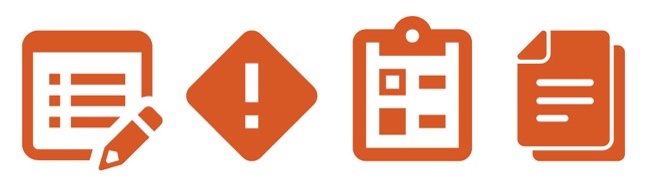 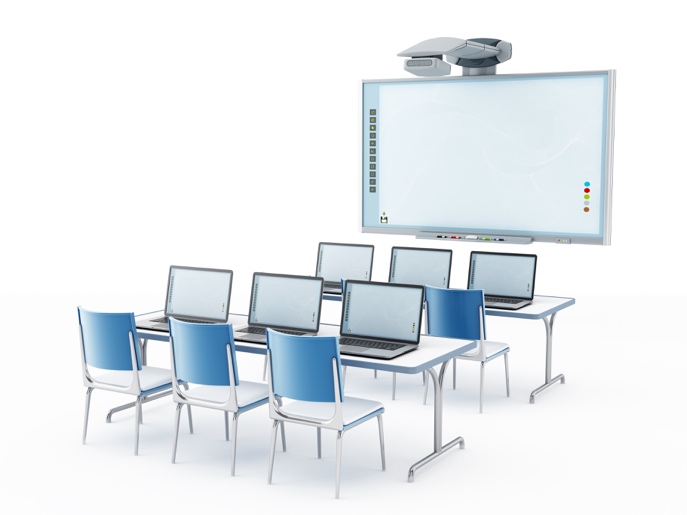 Możliwe korzyści
To szkolenie pomoże w lepszym zrozumieniu ogólnego procesu audytu, co z kolei pomoże lepiej przygotować się na skuteczny audyt, umożliwi jedynie minimalne zakłócenie swojej działalności i poprawi stosunki z producentami.
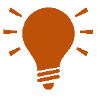 Instrukcje
Należy upewnić się, że odpowiedni pracownicy otrzymają i zrozumieją Szkolenie dotyczące tego, czego można się spodziewać i jakimi prawami dysponujemy podczas audytu.
Należy upewnić się, że wszyscy pracownicy odpowiedzialni za korespondencję z audytorami i dostarczanie im informacji są zaznajomieni z oczekiwaniami dotyczącymi przestrzegania zasad audytu.
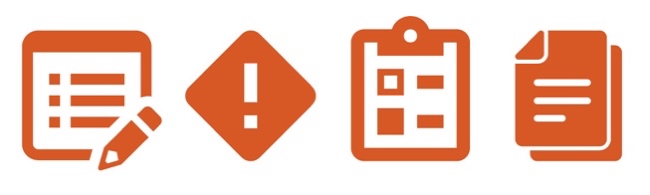 Inne dokumenty, jakie należy rozważyć
 Kodeks postępowania
Wytyczne dotyczące prowadzenia księgowości
 Szkolenie dotyczące przeciwdziałaniu łapownictwu i korupcji
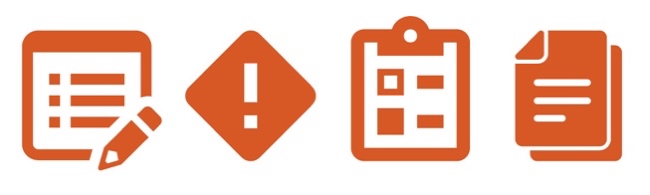 1
Czego można się spodziewaći jakimi prawami dysponujemy podczas audytu
?
?
?
?
?
Wstęp
?
?
?
Dlaczego jesteśmy poddawani audytowi? 
Producenci korzystają z prawa przeprowadzania audytu w celu zapewnienia ogólnej zgodności ze strony ich zewnętrznych partnerów biznesowych i jako pomoc w identyfikacji i ograniczeniu potencjalnych zagrożeń. W większości przypadków audyty są prowadzone, aby nawiązać lepsze, bardziej wydaje stosunki robocze między producentem a stronami trzecimi. Zazwyczaj w umowach między dystrybutorami a producentami znajduje się klauzula „prawa do audytu”, która potwierdza zaangażowanie dystrybutora na rzecz przestrzegania zasad audytu.

Jaki jest cel audytu? 
Celem audytu przeprowadzanego przez producenta jest ocena i zrozumienie (poprzez badania i analizę dokumentów i transakcji) naszych programów, polityki, procedur zgodności i kontroli wewnętrznej nad działaniami, które mogą być podatne na ryzyko korupcji. Ten proces pomoże zapewnić, że działamy uczciwie oraz prowadzimy naszą działalność zgodnie z pisemnymi umowami i w sposób zgodny. 

Jak będą wykorzystywane nasze dane i informacje? 
Zazwyczaj producent przeprowadza audyty strony trzeciej z użyciem wewnętrznych grup posiadających istotne doświadczenie w tego typu czynnościach lub zewnętrznych audytorów. Takie wewnętrzne grupy prawdopodobnie wywodzą się z działu audytu wewnętrznego lub zgodności producenta. Takie zespoły audytorów są prawdopodobnie bardzo doświadczone w posługiwaniu się wrażliwymi informacjami i danymi strony trzeciej. Można oczekiwać, że będą zachowywać się bardzo profesjonalnie i udostępniać dane i informacje dotyczące poszczególnych osób tylko wtedy, gdy będą niezbędne. Dane i informacje zgromadzone do celów audytu nie będą udostępniane komercyjnym decydentom do innych celów niż przekazanie wyników audytu.
?
?
?
?
?
Wstęp
?
?
?
Jakie są cele audytu? 
1. Zagwarantować zgodność z przepisami dotyczącymi przeciwdziałaniu łapownictwu i korupcji („ABAC”), co obejmuje skoncentrowanie się na następujących obszarach:
Rodzajach transakcji finansowych i działaniach związanych ze zgodnością.
Dokładnych i kompletnych dokumentach księgowych.
Odpowiedniej kontroli wewnętrznej i zarządzaniu.
2. Pomoc w identyfikacji
Czynników ryzyka.
Potencjalnych obszarów do poprawy.

Jakie mamy korzyści z audytu? 
Audyty pomagają w identyfikacji potencjalnych problemów lub obszarów ryzyka, któremu można zaradzić i/lub usprawnić. Po zakończeniu audytu otrzymamy zalecenia dotyczące poprawy naszej działalności i programu zgodności, co umożliwi rozwój naszej działalności i ograniczenie ryzyka. Audyt może także pomóc otworzyć inny kanał komunikacji z naszymi producentami i help poprawić nasze relacje z tymi kluczowymi partnerami biznesowymi.
Przygotowanie i oczekiwania związane z audytem
Ogólne przygotowania i oczekiwania związane z audytem mogą obejmować: 
Wizytę w placówce
Wizyta w ośrodku w naszych biurach i/lub miejscach prowadzenia działalności jest zazwyczaj elementem audytu. O ile może wydawać się, że goszczenie zespołu w naszych pomieszczeniach zakłóca naszą pracę, jest to często najbardziej wydajny sposób, w jaki producent lub wyznaczony przez niego audytor zewnętrzny może szybko przeprowadzić audyt, przy minimalnym zakłóceniu naszej działalności.
Zazwyczaj zespół poprosi o:
Prywatne pomieszczenie lub pokój konferencyjny	
Przejrzyste rozmowy
Rozmowy z audytorami powinny być otwarte i szczere. Nie ma złych odpowiedzi.
Pracownicy nie powinni być nerwowi, bojąc się, że nie znają odpowiedzi na pytania zadawane na bieżąco. Zawsze będzie możliwość ponownego spotkania.
Odpowiedzi na życzenie 
Na żądania audytora należy odpowiadać terminowo. Zasadniczo im szybciej żądania zostaną zamknięte, tym szybciej wrócimydo normalnej działalności.
Żądania mogą obejmować między innymi:
Informacje podstawowe dotyczące spółki (np. status, akt założenia).
Polityki, procedury i inne dokumenty regulujące funkcjonowanie spółki
Dane finansowe (np. zestawienie obrotów, księgę główną, rejestry wypłat)
Dokumenty potwierdzające transakcje (np. faktury, raporty wydatków, umowy, dokumentację dotyczącą zatwierdzeń)
ii.     dostęp do sieci Wi-Fi              iii.    Dostęp do gniazdek elektrycznych.
Przygotowanie i oczekiwania związane z audytem (ciąg dalszy)
Ogólne przygotowania i oczekiwania związane z audytem mogą obejmować (ciąg dalszy):
Pełną dokumentację
Należy udostępnić pełną dokumentację. W przypadku pytań dotyczących potrzebnych dokumentów należy zadać je jak najwcześniej w trakcie audytu. Udostępnienie pełnej dokumentacji na samym początku może wyeliminować konieczność składania kolejnych wniosków o udostępnienie dokumentów.
Należy ułożyć dokumenty zgodnie z żądanym wykazem identyfikatorów (np. numerów transakcji), aby umożliwić audytorom szybką identyfikację dokumentów i zwracanie ich w postaci zorganizowanej.
Dostęp decydentów do kolejnych żądań i dodatkowych pytań
Mogą wystąpić kolejne żądania o dostęp do informacji, w związku z czym istotne jest, aby audytorzy mieli dostęp do wszystkich pracowników i uzyskiwali terminowo odpowiedzi na swoje pytania. Czasami zespół audytorów musi porozmawiać bezpośrednio z pracownikami mającymi bezpośrednią wiedzę na temat konkretnej transakcji.
W razie potrzeby ogólny przegląd systemów rachunkowych
W niektórych przypadkach audytorzy mogą zażądać ogólnego przeglądu naszych systemów rachunkowych w celu zrozumienia lub zaznajomienia się z naszymi procesami.
Przygotowanie i oczekiwania związane z audytem (ciąg dalszy)
Co można zrobić już dziś, aby przygotować się na każdy audyt: 
Polityki i procedury
Upewnić się, że aktualne, wdrożone wersje naszych polityk i procedur są łatwo dostępne.
Upewnić się, że nasze polityki i procedury są ostateczne, opatrzone datą i mają określoną wersję.
Upewnić się, że wszystkie ostateczne polityki i procedury zostały zapisane w postaci pliku PDF, w związku z czym wersje robocze polityk nie zostaną przypadkowo udostępnione audytorom
Księgowość
W razie potrzeby należy posegregować wszystkie transakcje biznesowe dla poszczególnych producentów w naszych systemach rachunkowości. Należy jednak pamiętać, że nasze działania ogólne i administracyjne dotyczące wielu producentów lub nasza ogólna działalność mogą być przedmiotem audytu.
Kontrole wewnętrzne
Należy udokumentować nasze procedury finansowe i rachunkowości w protokoły lub przepływy pracy, aby umożliwić wydajną ocenę procesów. To umożliwi także łatwiejsze przekazywanie obowiązków innym pracownikom.
Umowy z producentami i polityki
Należy zapoznać się z umowami z naszymi producentami, aby lepiej zrozumieć nasze zobowiązania dotyczące zgodnościna wypadek audytu.
Należy ponownie zapoznać się z politykami naszych producentów, takimi jak kodeksy postępowania stron trzecich, aby zagwarantować, że rozumiemy wszystkie wymagania i je przestrzegamy.
Przygotowanie i oczekiwania związane z audytem (ciąg dalszy)
Jeśli audyt jest prowadzony zdalnie: 
Należy postępować tak, jak gdyby zespół audytorów był na miejscu
Chociaż zespół audytorów nie znajduje się na miejscu, będzie przeprowadzał podobne procedury w takim samym celu.
W przypadku potraktowania audytu zdalnego tak, jak gdyby zespół audytorów był na miejscu, cały audyt powinien być bezproblemowym i korzystnym doświadczeniem.
Należy w dalszym ciągu odpowiadać na żądania terminowo
Należy odpowiadać na żądania audytorów terminowo, tak jak gdyby byli na miejscu, w biurze.
Dzięki temu zespół audytorów będzie mógł ukończyć procedury terminowo i wydajnie, a my wrócimy do naszej normalnej działalności.
W miarę możliwości należy posługiwać się wideokonferencją
Zespół audytorów będzie chciał przeprowadzić rozmowy z określonymi decydentami — w miarę możliwości z użyciem technologii wideokonferencji, aby móc porozmawiać twarzą w twarz, co będzie miało znacznie większe znaczenie niż rozmowa przez telefon.